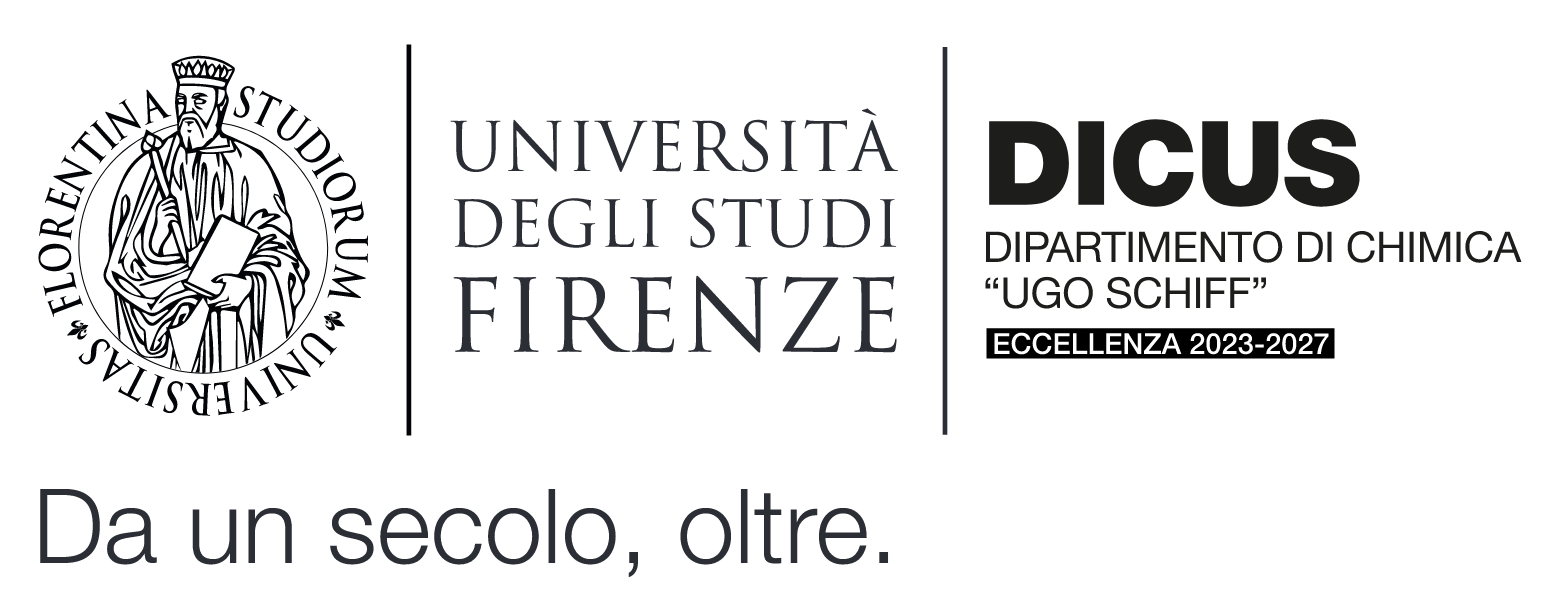 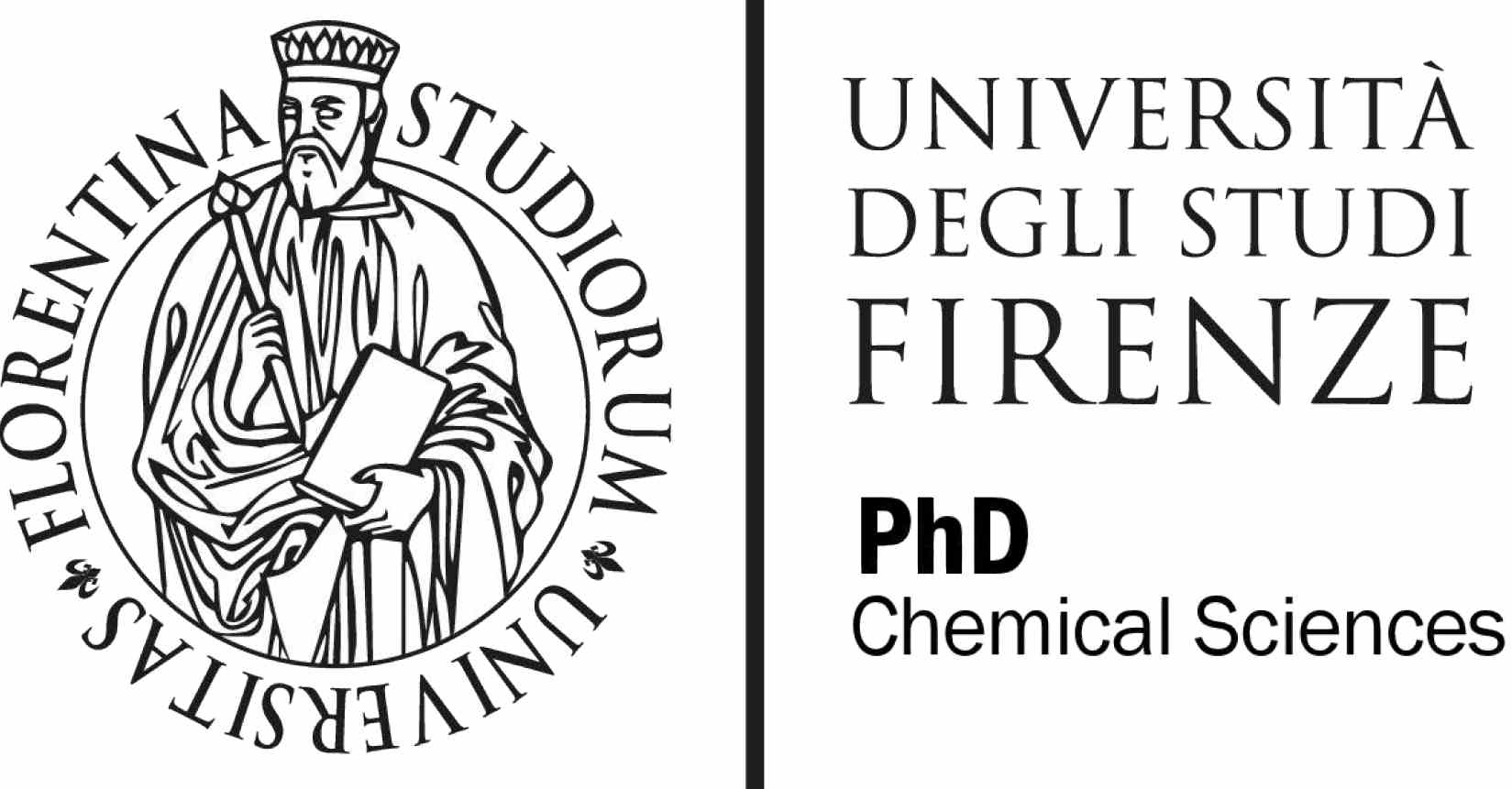 prof. dr hab. Piotr Stefanowicz
Faculty of Chemistry, University of Wroclaw, Poland
piotr.stefanowicz@uwr.edu.pl

24-28 March 2025
Advanced course in Mass Spectrometry
LECTURE TOPICS
Monday 24.03.2025 - Lesson 1, 2 – 5 pmAula 18, Blocco Aule, via Bernardini 6, 50019 Sesto Fiorentino
a) Why does a chemist need mass spectrometry?b) Mass spectrum basic conceptsc) Mass spectrometer - flow chart
Join online: https://meet.google.com/wyg-yzix-opz

Wednesday 26.03.2025 - Lesson 2, 2 – 6 pm
Aula 18, Blocco Aule, via Bernardini 6, 50019 Sesto Fiorentino
d) How are ions obtained? - Ion sources and ionisation techniques (EI, CI, APCI, ESI, MALDI)
e) Measuring m/z values, mass analysers
f) Tandem and Hybrid Mass Spectrometersg) Ion fragmentation -Types of ions formed during ionisation -How to predict ion decay -Typical fragmentation mechanisms
Join online: https://meet.google.com/wca-srnd-wyp


	Prof. Dr. Anna Maria Papini                    Prof. Dr. Anna Maria Papini                                                                                                                            Coordinator of the PhD
in Chemical Sciences  		      Organizer
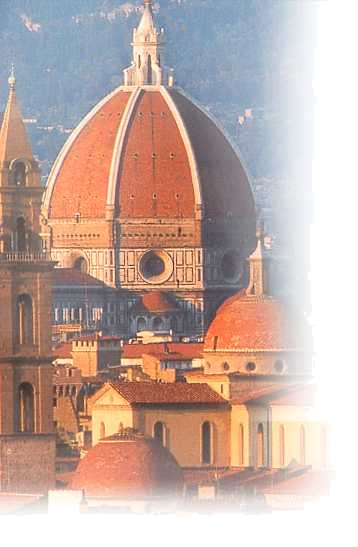 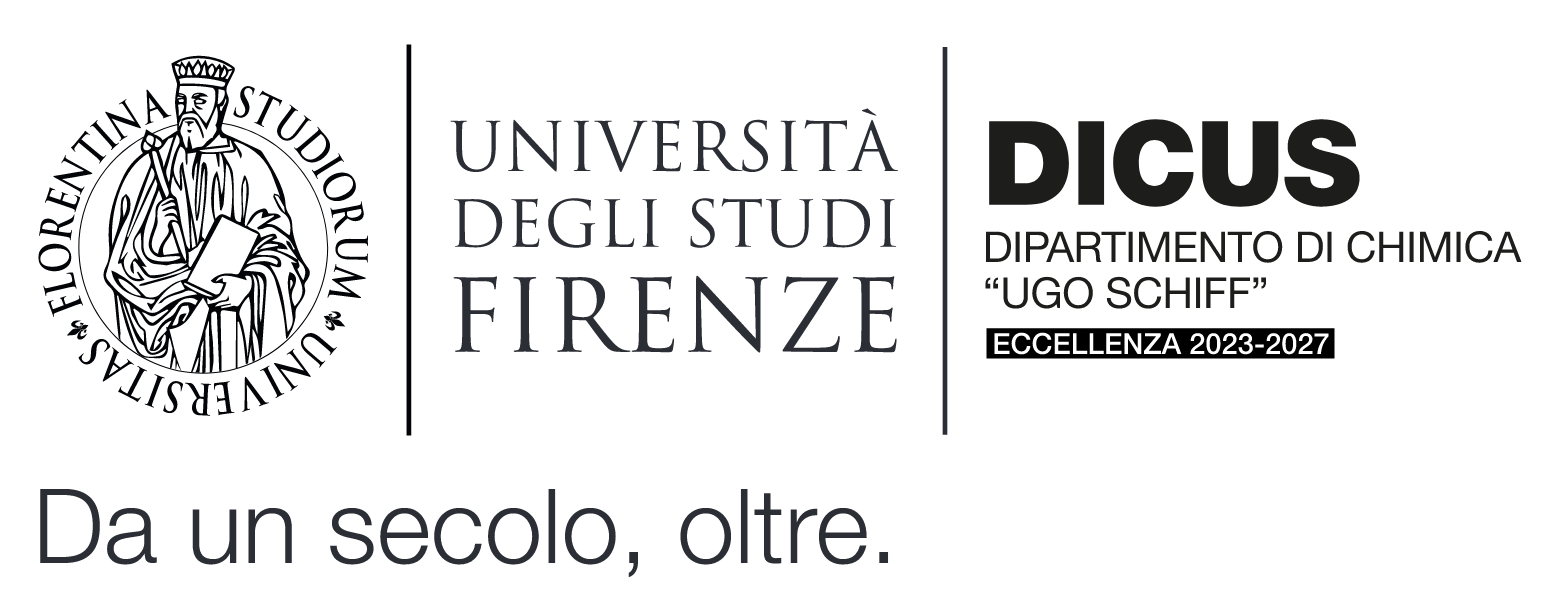 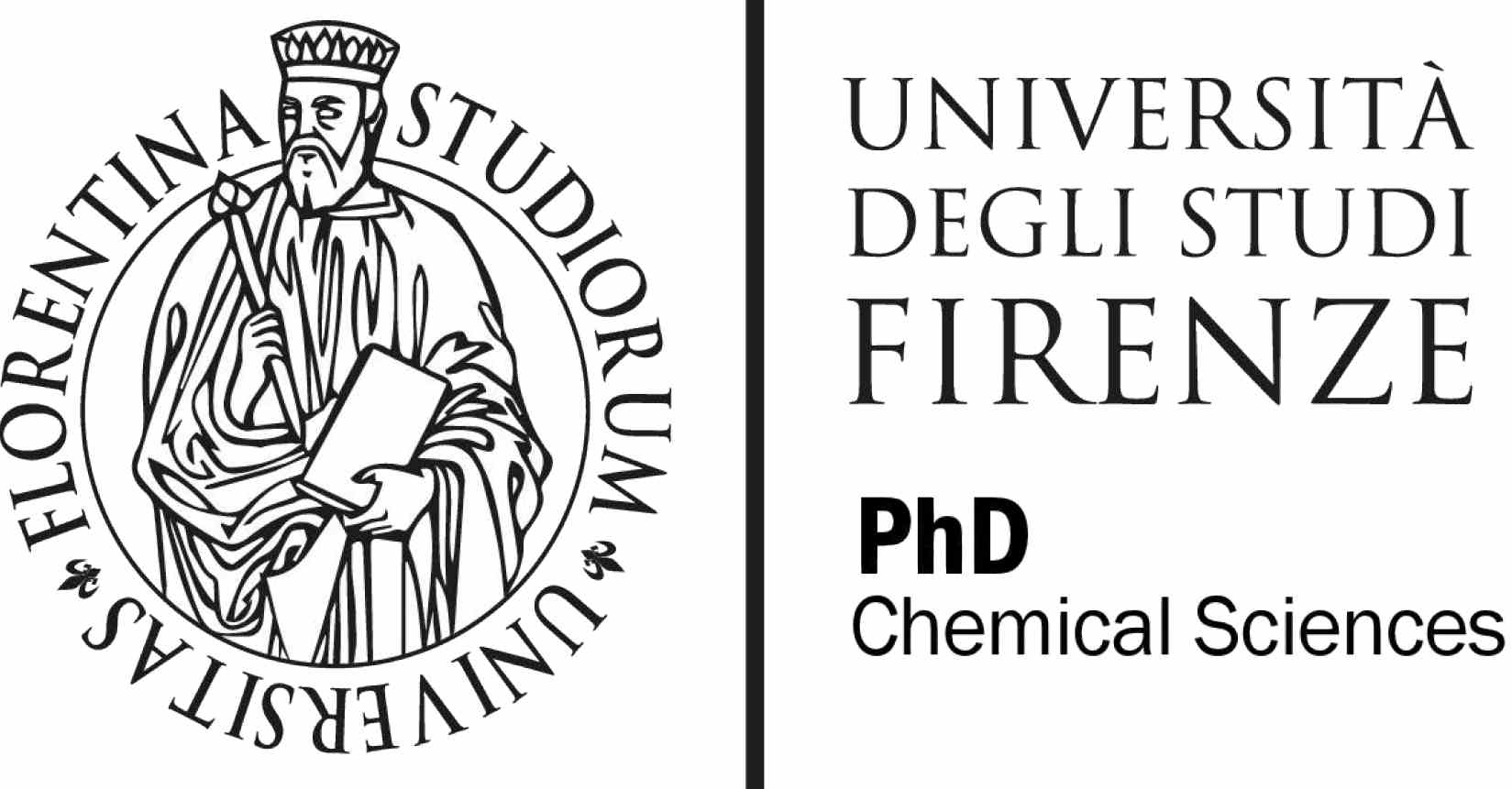 prof. dr hab. Piotr Stefanowicz
Faculty of Chemistry, University of Wroclaw, Poland
piotr.stefanowicz@uwr.edu.pl

24-28 March 2025
Advanced course in Mass Spectrometry
LECTURE TOPICS
Thursday 27.03.2025 - Lesson 3, 2 – 5 pm
Aula 18, Blocco Aule, via Bernardini 6, 50019 Sesto Fiorentino
h) Interpretation of Mass Spectra. - Determining the molecular weight of the compound under investigation -High-resolution spectra, determination of the compound formula –Using fragmentation spectra for structure determination
i) Examples and exercises 
Join online: https://meet.google.com/rch-figw-bdm

Friday 28.03.2025 - Lesson 4 and final exam, 14 – 16 am
Aula 01 Tendostruttura, 50019 Sesto Fiorentino

l) Examples and exercises. Final exam.
Join online: https://meet.google.com/iuv-hwqx-xhz



	Prof. Dr. Anna Maria Papini                    Prof. Dr. Anna Maria Papini                                                                                                                            Coordinator of the PhD
in Chemical Sciences			          Organizer
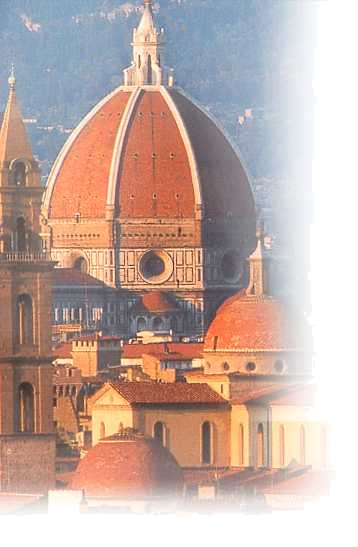 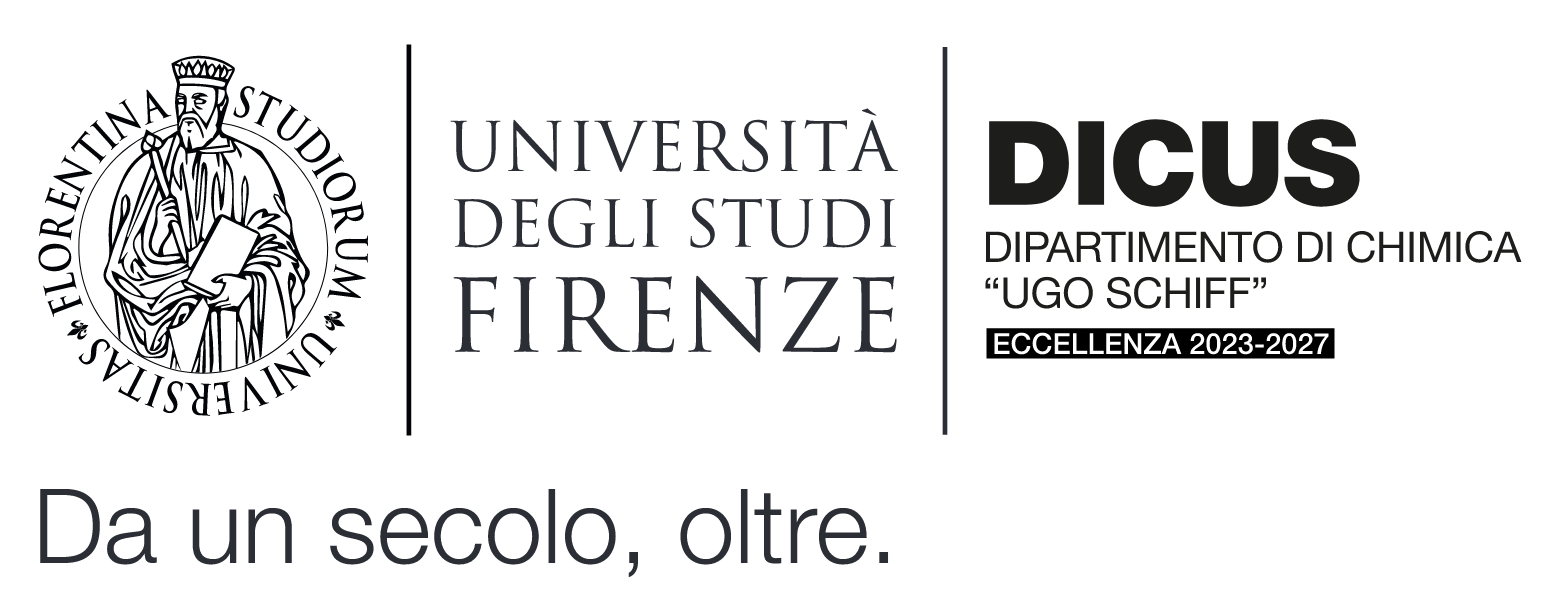 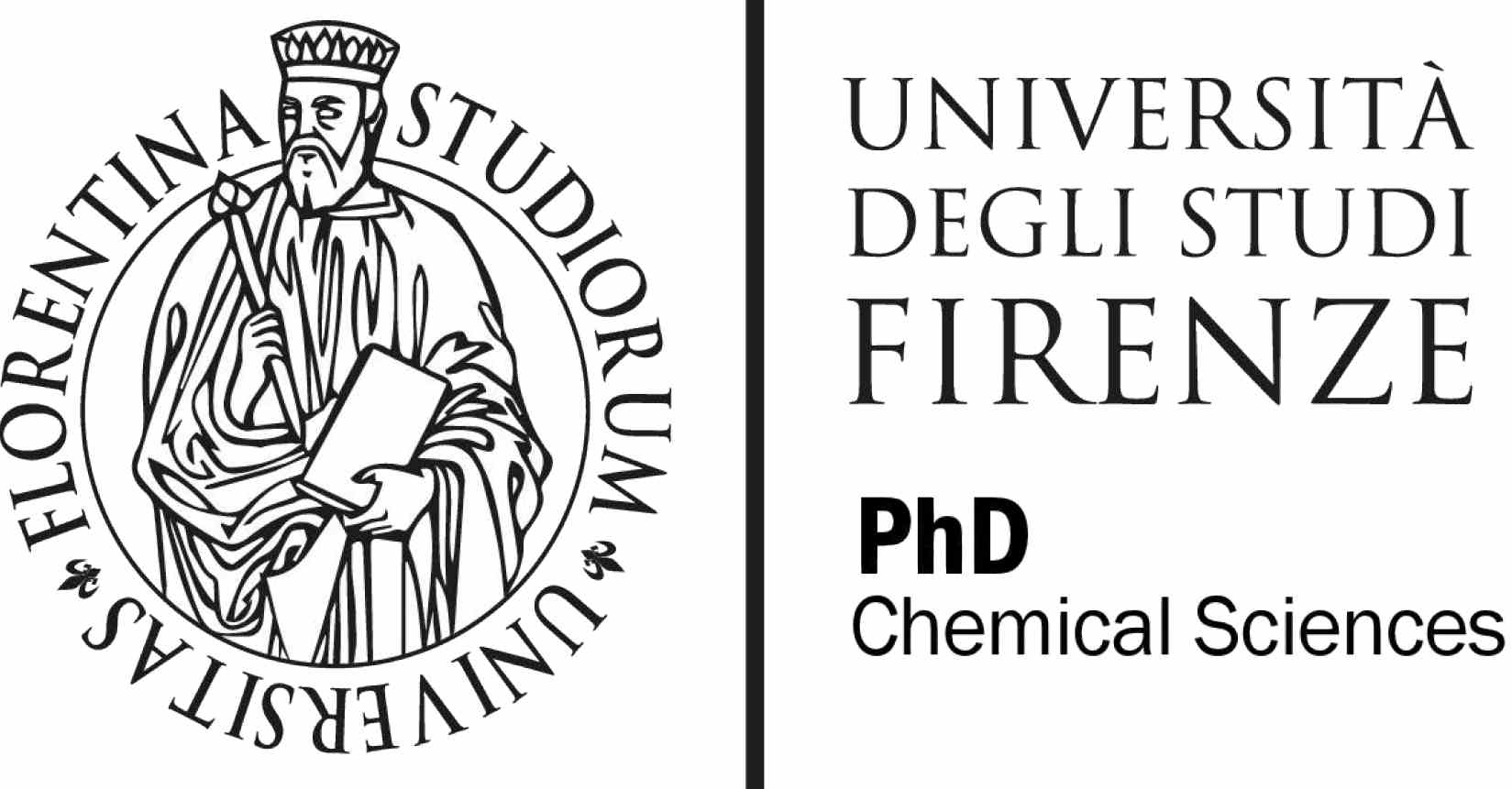 prof. dr hab. Piotr Stefanowicz
Faculty of Chemistry, University of Wroclaw, Poland
piotr.stefanowicz@uwr.edu.pl

24-28 March 2025
Advanced course in Mass Spectrometry

Course program and objectives
Understand the Role of Mass Spectrometry – Explain why mass spectrometry is essential in chemical analysis. Learn Basic Concepts of Mass Spectra – Define key terms like m/z ratio, isotopic patterns, and peak interpretation. Describe the Mass Spectrometer Workflow – Understand the components and functioning of a mass spectrometer. Explore Ionization Techniques – Compare different ionization methods (EI, CI, APCI, ESI, MALDI) and their applications. Analyze Mass Measurement Techniques – Learn how different mass analyzers determine m/z values. Understand Tandem and Hybrid MS – Explain their advantages in complex analyses. Study Ion Fragmentation Patterns – Identify types of ions, predict ion decay, and understand fragmentation mechanisms. Interpret Mass Spectra – Determine molecular weight, molecular formula, and structural information from spectra. Apply Knowledge to Practical Examples – Solve exercises to reinforce understanding of mass spectrometry principles.

Prof. Dr. Anna Maria Papini                  Prof. Dr. Anna Maria Papini                                                                                                                            Coordinator of the PhD
in Chemical Sciences			          Organizer
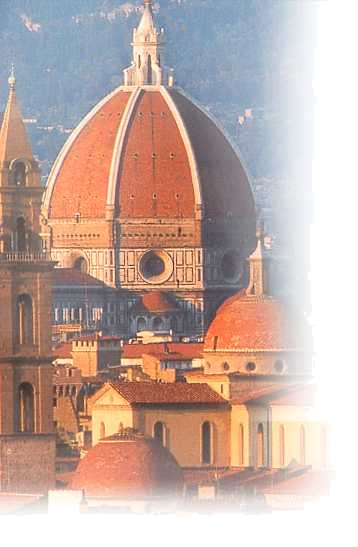